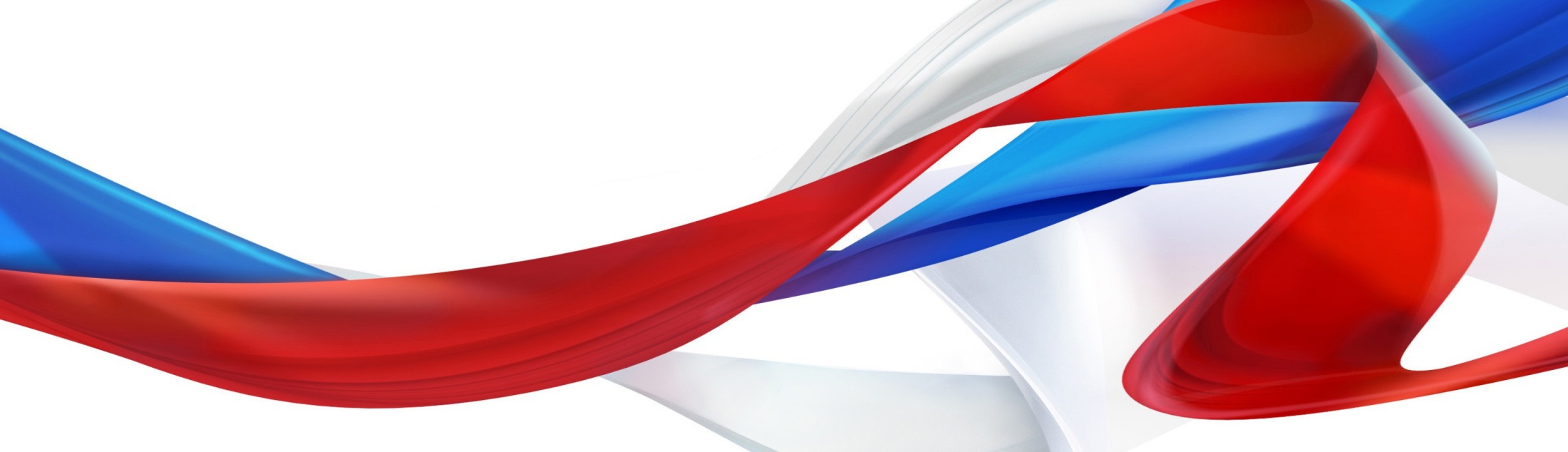 Департамент образования 
Администрации города Архангельска
О переходе к новой системе регистрации слушателей курсов повышения квалификации в АО ИОО в 2016 году
03.03.2016
План выступления:
1. Статистика кадрового обеспечения образовательных организаций города Архангельска.
	2.Документы, регламентирующие порядок регистрации на курсы повышения квалификации педагогических и руководящих работников образовательных организаций.
	3. Алгоритм действий образовательной организации в части создания условий для своевременной регистрации на курсы повышения квалификации на курсы повышения квалификации.
	4. Алгоритм действий департамента образования в осуществлении информационной и координационной помощи ОО в части повышения квалификации.
В материалах тиража:
Письмо департамента образования      от 15.01.2016 № 032-17/70 «Об алгоритме перехода к новой системе регистрации слушателей курсов повышения квалификации АО ИОО в 2016 году»
Инструкция по работе с разделом «Регистрации на курсы повышения квалификации в 2016 году»
Динамика числа педагогических работников муниципальных образовательных учреждений
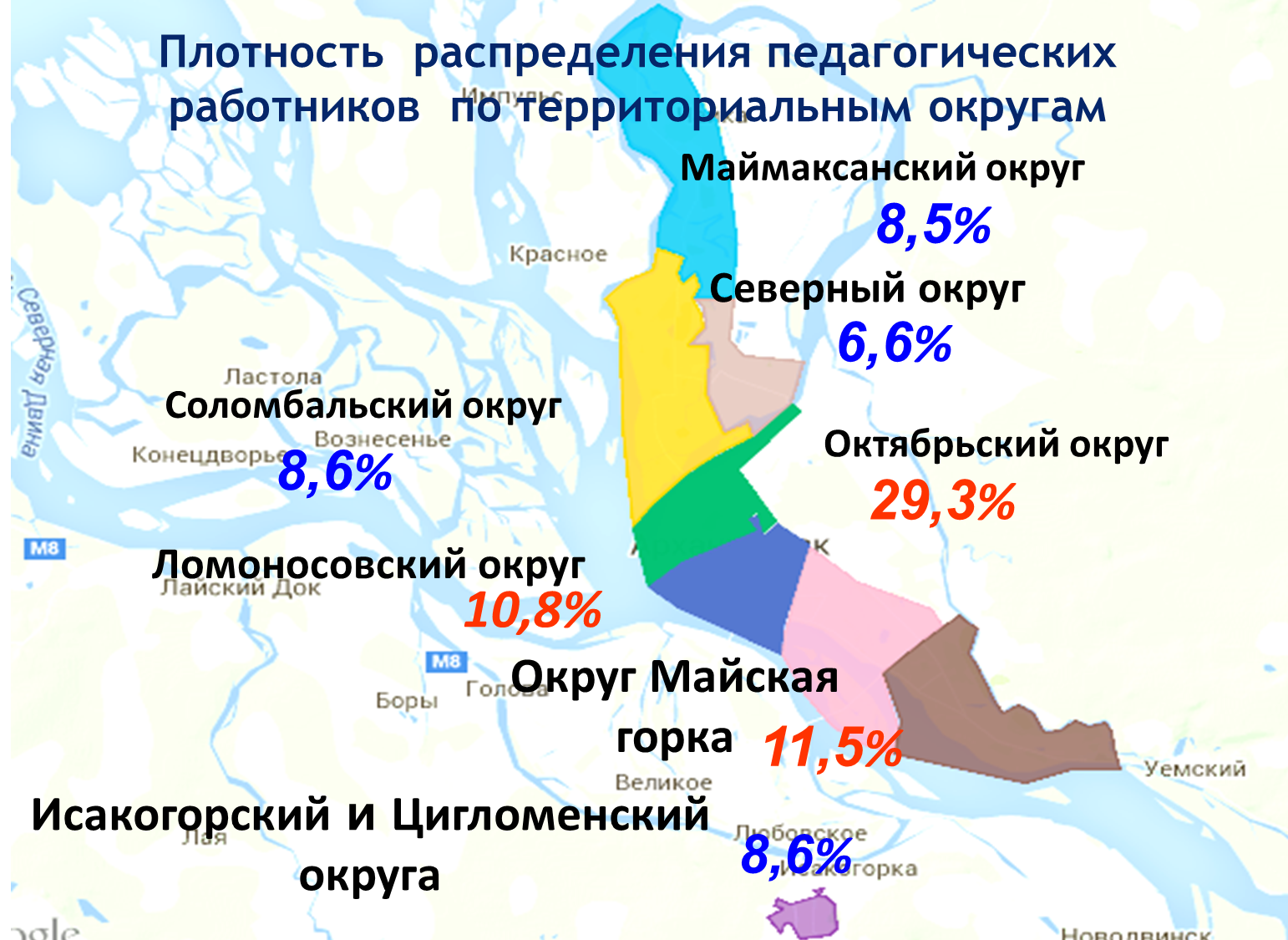 Повысили квалификацию для работы в соответствии с ФГОС на 2015 год
Нормативно-правовые документы, регламентирующие регистрацию на курсы повышения квалификации работников сферы образования
Нормативно-правовые документы, регламентирующие регистрацию на курсы повышения квалификации работников сферы образования
Нормативно-правовые документы, регламентирующие регистрацию на курсы повышения квалификации работников сферы образования
Нормативно-правовые документы, регламентирующие регистрацию на курсы повышения квалификации работников сферы образования
Алгоритм повышения квалификации:
Образовательная организация
Образовательная организация
Департамент образования
Регистрация на курсы ПК
Регистрация на курсы ПК
Департамент образования
Контроль
Письмо департамента образования Администрации города Архангельска от 15.01.2016 № 032-17/70      
	 «Об алгоритме перехода к новой системе регистрации слушателей курсов повышения квалификации АО ИОО в 2016 году»
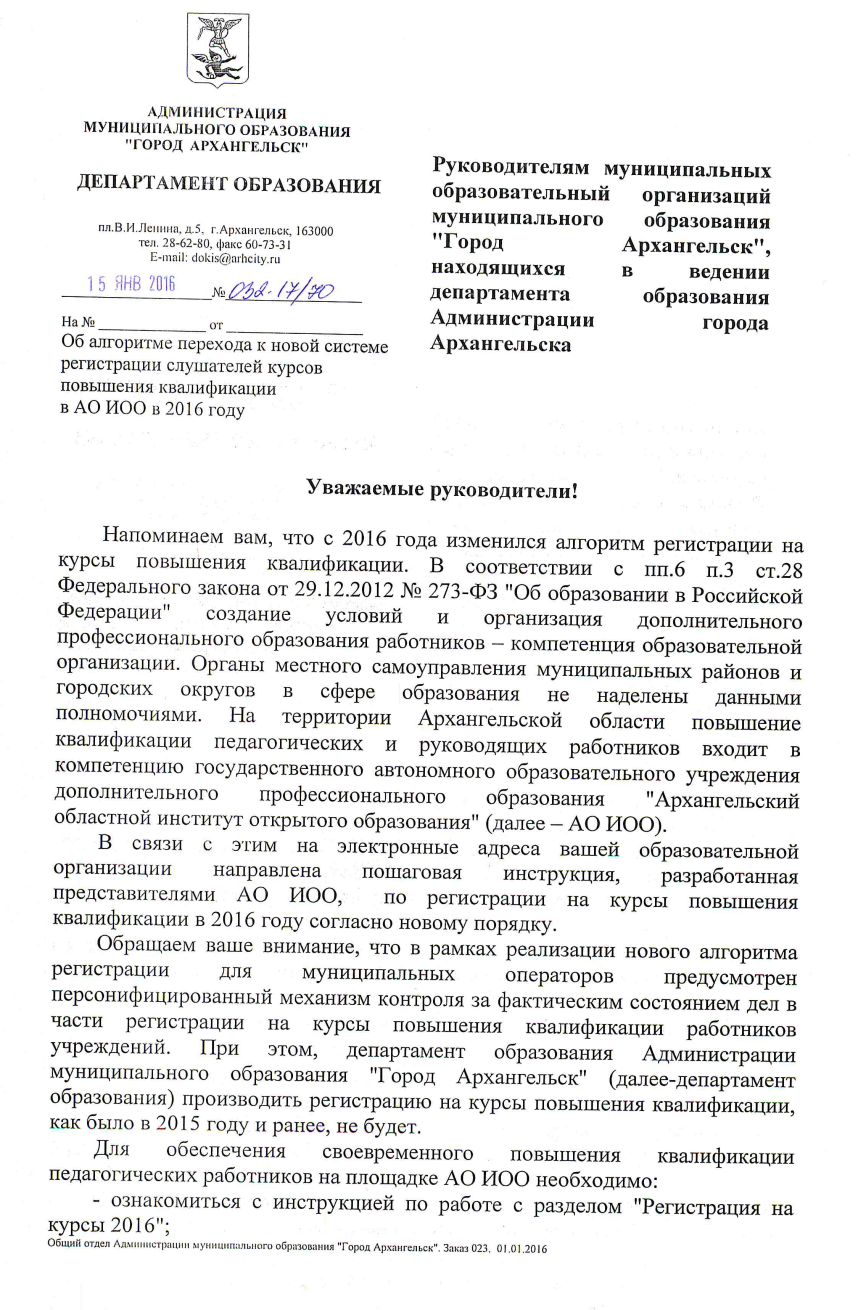 Смена алгоритма регистрации на курсы повышения квалификации повлекла за собой ряд принципиально новых и важных изменений    - в каждой образовательной организации должен быть приказ о назначении ответственного лица за регистрацию на курсы слушателей;  - за регистрацию, а также фактическое прохождение курсов слушателей работником образовательной организации, ответственность несет образовательная организация и лицо, ответственное за регистрацию на курсы повышения квалификации.
Локальные акты в части повышения квалификации:
Перспективный план-график повышения квалификации педагогическими и руководящими работниками





! Перспективный план-график должен составляться отдельно для руководящих и педагогических работников
На текущий учебный год        (с учетом корректировок)
На 3 года
Локальные акты в части повышения квалификации:
Приказ о направлении работника образовательной организации на курсы повышения квалификации
Сертификат о пройденных курсах повышения квалификации работником образовательной организации
Создание условий в части повышения квалификации педагогических и руководящих работников
Образовательные организации, не предоставившие отчет на 05.02.2016
Комплексная оценка деятельности  (контроль соответствия деятельности учреждения целям,  предусмотренным учредительными документами)
Вопросы, требующие особого внимания, в части повышения квалификации
В образовательной организации должен быть приказ о назначении ответственного лица за регистрацию на курсы повышения квалификации в 2016 году
Для педагогических и руководящих работников образовательной организации создаются два отдельных перспективных план-графика повышения квалификации
Перспективный план-график повышения квалификации должен составляться с учетом обеспечения трудового права педагогического работника на повышение квалификации раз в три года
В личное дело работника образовательной организации вкладывается копия свидетельства о прохождении курсов повышения квалификации
Алгоритм действий ОО в части создания условий для своевременной регистрации на курсы повышения квалификации
Алгоритм действий ОО в части создания условий для своевременной регистрации на курсы повышения квалификации
Алгоритм действий департамента образования в осуществлении информационной и координационной помощи ОО в части повышения квалификации
Ежемесячный сбор отчетов об итогах регистрации слушателей и их фактическом посещении курсов повышения квалификации в АО ИОО 
Сравнение данных, предоставляемых ОО с данными, обновляемыми на сайте АО ИОО
Ежемесячное направление в адрес руководителя ОО информационного письма о регистрации и фактическом посещении курсов повышения квалификации педагогическими и руководящими работниками
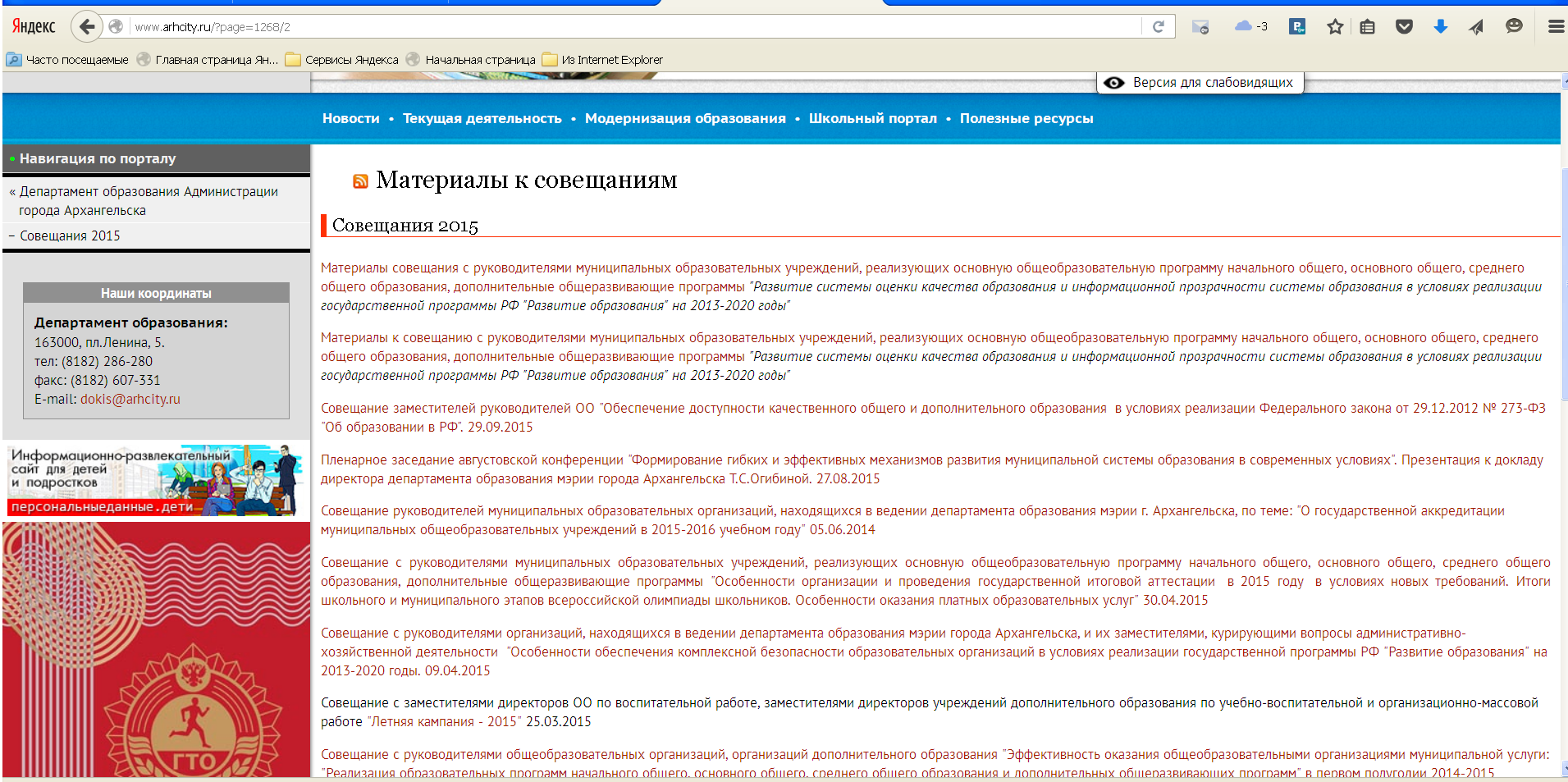 Анфилова Екатерина Антоновна 
(ведущий специалист отдела 
организационно-методического обеспечения
Администрации города Архангельска)
Тел.: 607-505

Меженный Владимир Сергеевич
(начальник информационно-аналитического 
Центра АО ИОО)
Тел.:20-55-32